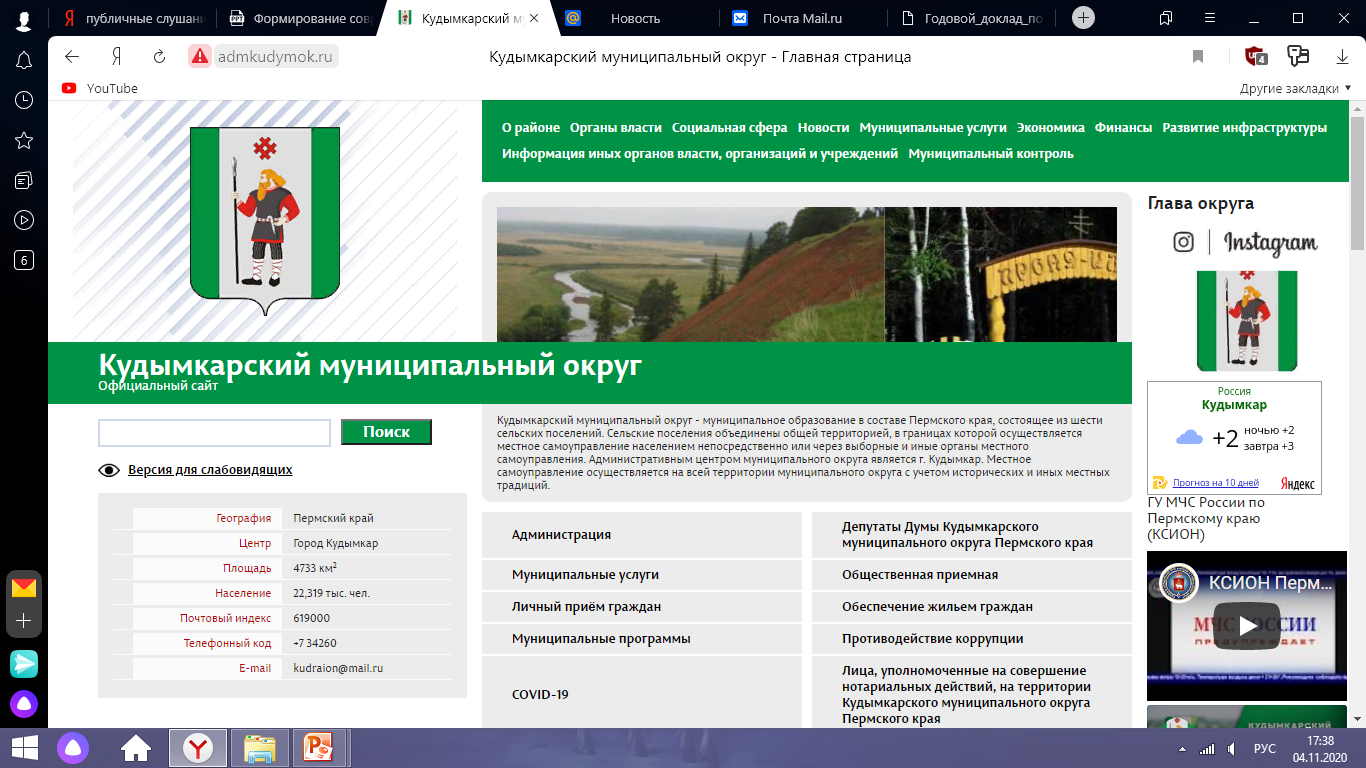 Об итогах работы управления экономики администрации Кудымкарского муниципального округа Пермского края за 2020 год и планах на 2021 год.
Март 2021
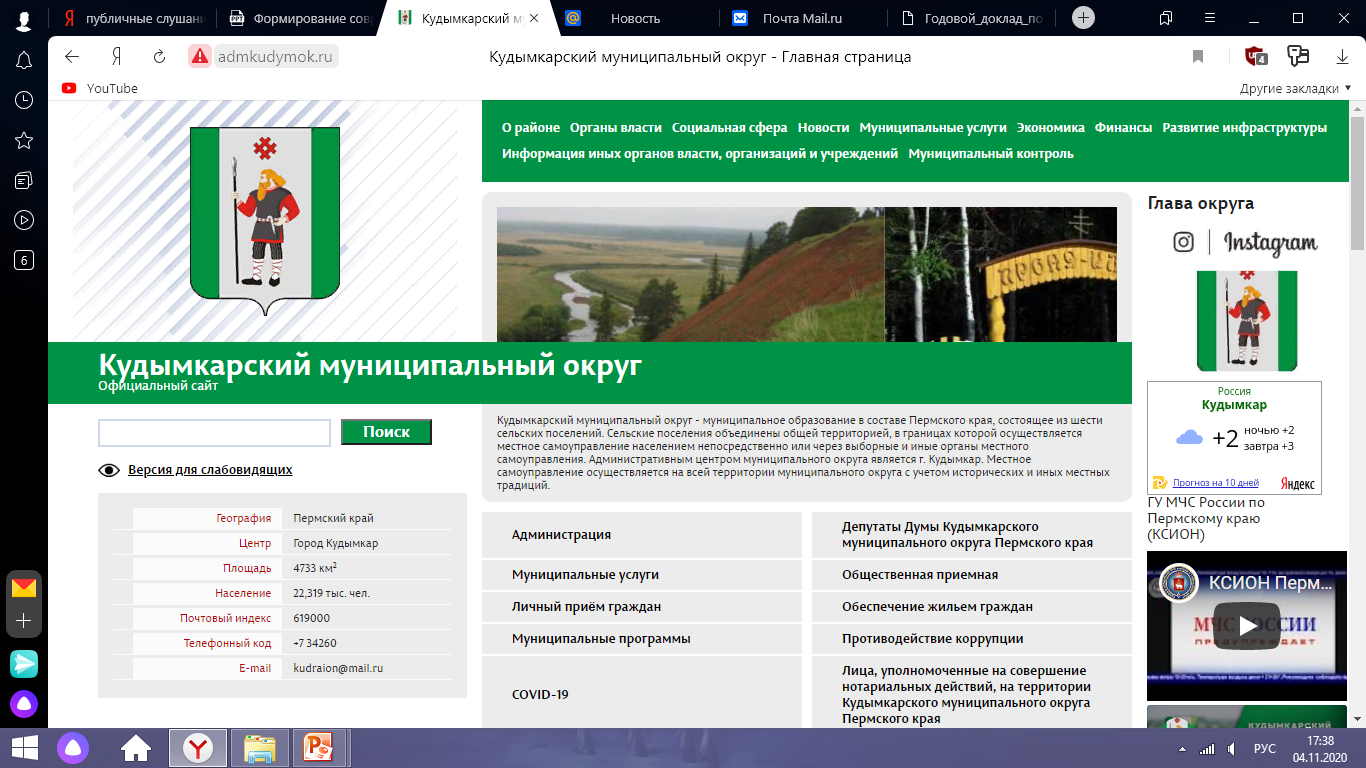 1 направление - вопросы стратегического планирования, сбор и анализ показателей социально-экономического развития Кудымкарского муниципального округа Пермского края в рамках реализации Федерального закона от 28.06.2014 № 172-ФЗ «О стратегическом планировании в Российской Федерации».В 2020 году действовали 12 муниципальных программ, и 1 муниципальная адресная программа, разработка и реализация 5 из которых частично или полностью возлагалась на работу Управление экономики, а именно:              - МП «Экономическая политика КМО ПК»;              - МП «Охрана окружающей среды на территории КМО ПК»;               - МАП «Переселение жителей из аварийного (ветхого) жилья»;		- МП «Развитие транспортной системы КМО ПК»; 		- МП «Благоустройство территории КМО ПК».
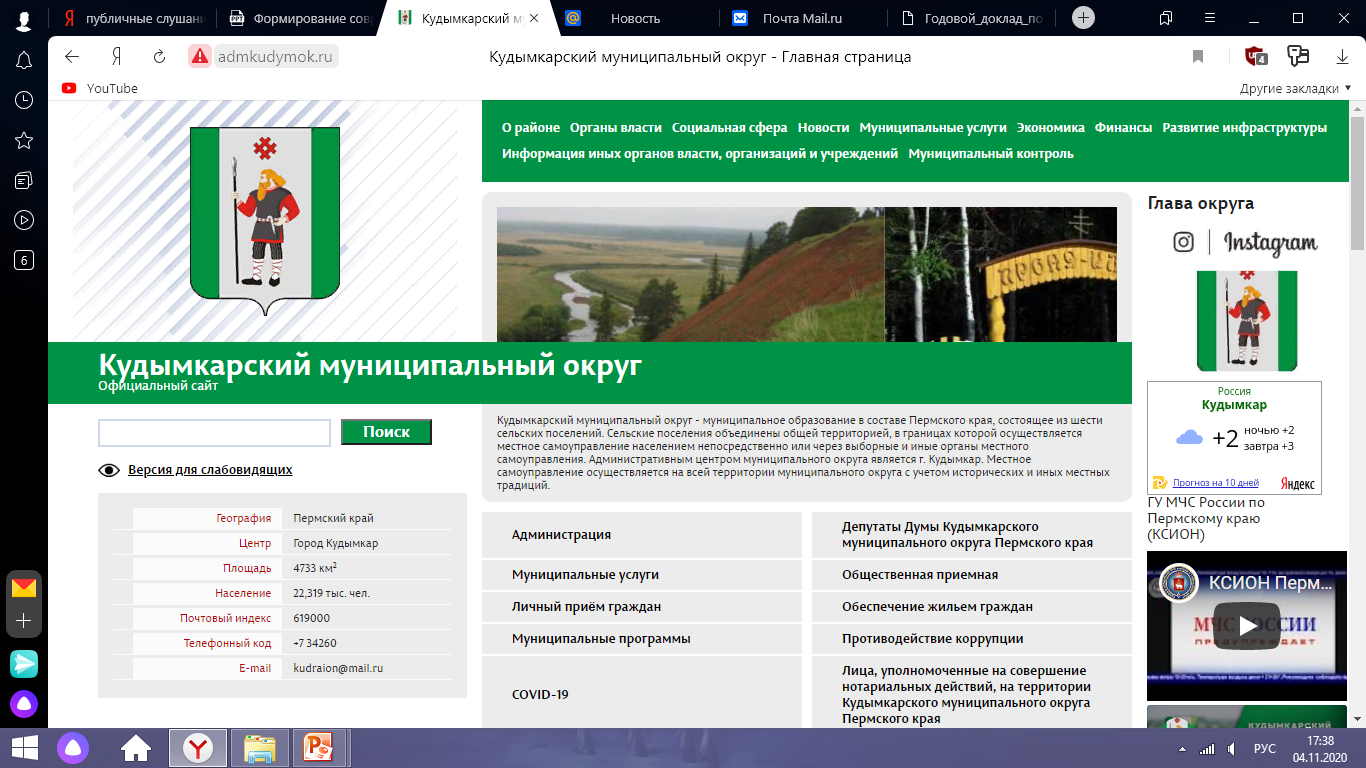 За 2020 год Отчет о реализации муниципальных программ ответственными исполнителями предоставляется по формам в соответствии с порядком, утвержденным постановлением администрации района 28.09.2018 № 702-260-01-06.
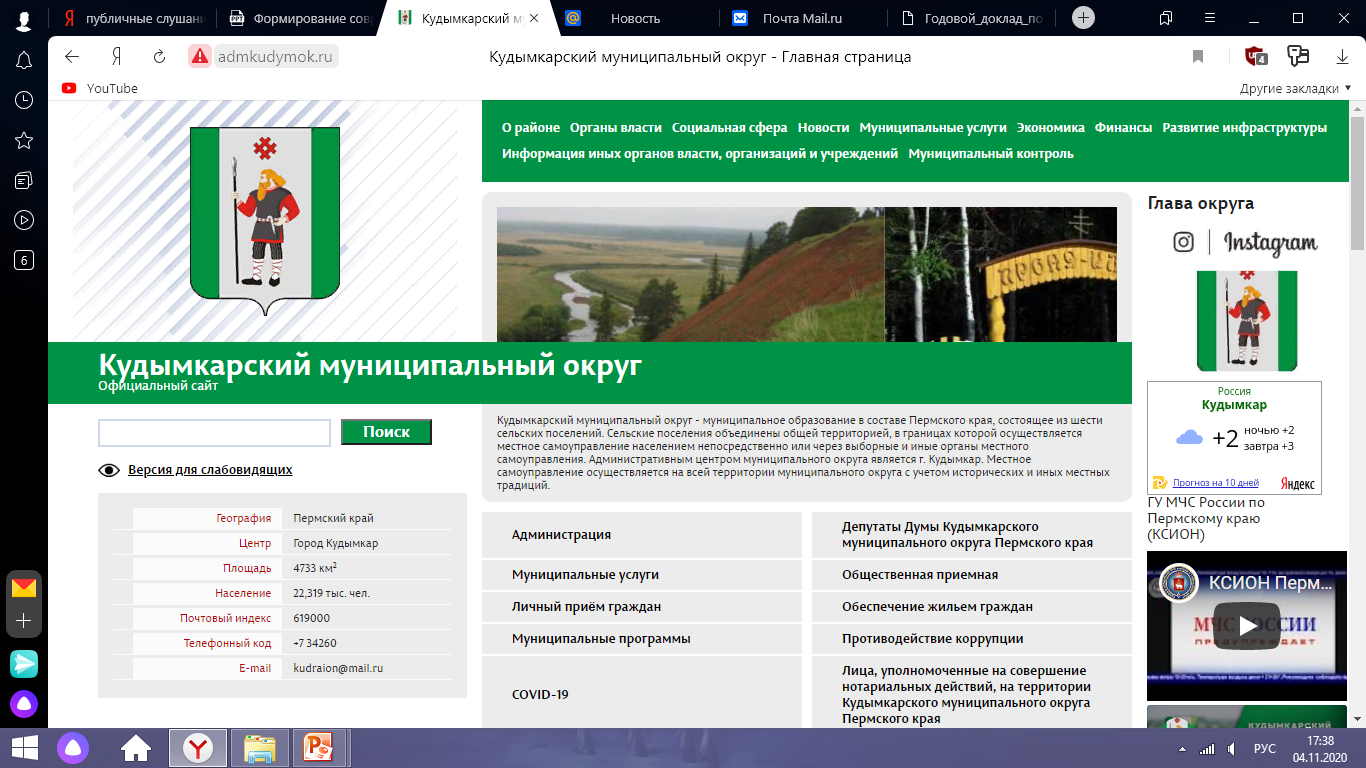 продолжение
6 МП- высокоэффективные, 1 МП- эффективная, 3 МП – уровень эффективности удовлетворительный
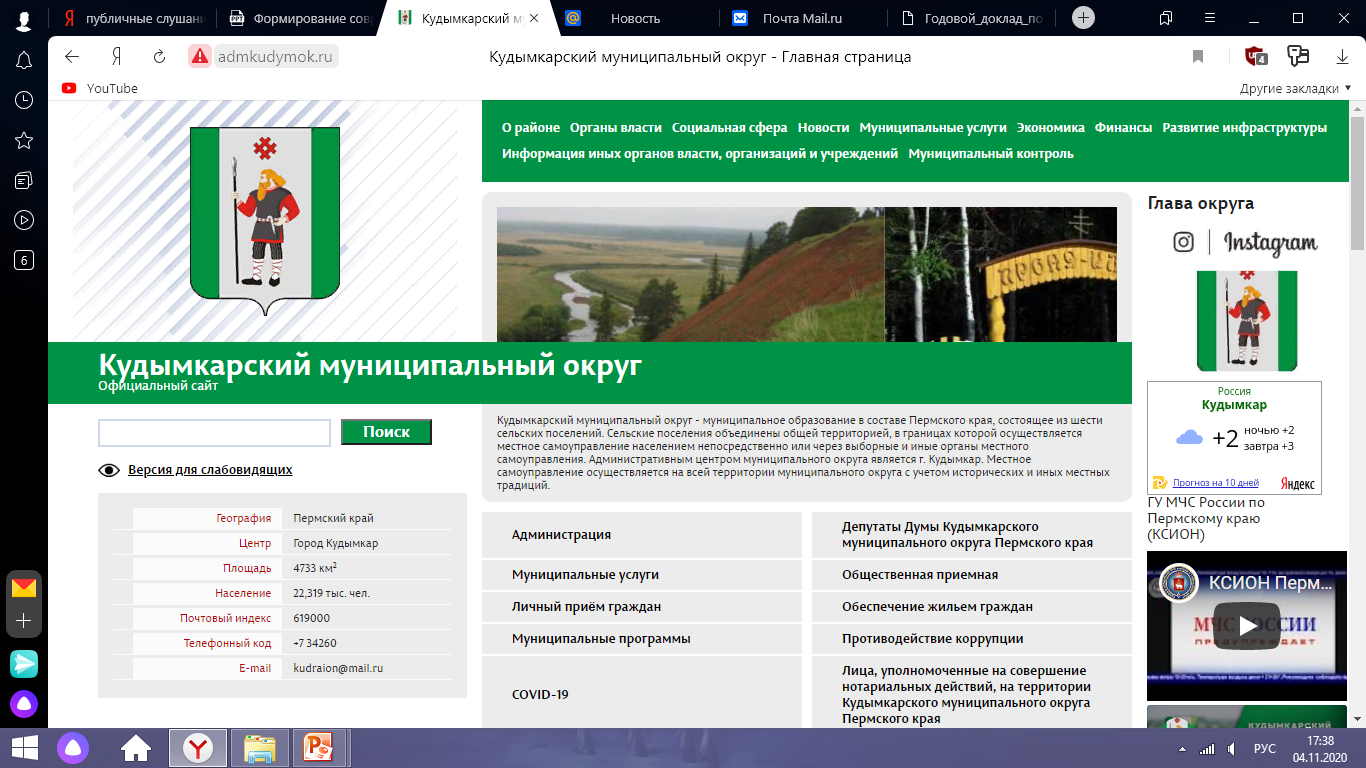 2 направление - это деятельность, направленная на улучшение инвестиционного климата на территории округа, развитие конкуренции  и оказание поддержки малому и среднему предпринимательствуКоллегиальным совещательным органом по внедрению развития конкуренции является Совет по развитию малого и среднего предпринимательства и обеспечению благоприятного инвестиционного климата при администрации Кудымкарского муниципального округа Пермского края. Данный Совет был образован в декабре 2020 года1. Оценка регулирующего воздействия  проектов муниципальных актов.!!! 2018, 2019, 2020 – ОРВ в отношении НПА не проводилась.В 2021 году данный целевой показатель включен в муниципальную программу «Экономическая политика КМО ПК», 1 НПА прошел процедуру ОРВ, постановление от 10.03.2021 № СЭД-260-01-06-81 «Об утверждении Плана мероприятий («дорожной карты») по реализации Стратегии развития малого и среднего предпринимательства в Пермском крае на период до 2030 года на территории Кудымкарского муниципального округа Пермского края».2. Экспертиза НПА.!!! 2017, 2018, 2019, 2020 –  Экспертиза в отношении НПА не проводилась.Распоряжением № СЭД-260-01-07-91 от 28.12.2020 «Об утверждении плана проведения экспертизы действующих муниципальных нормативных правовых актов Кудымкарского муниципального округа Пермского края на 2021 год» (2 полугодие 2021 года).
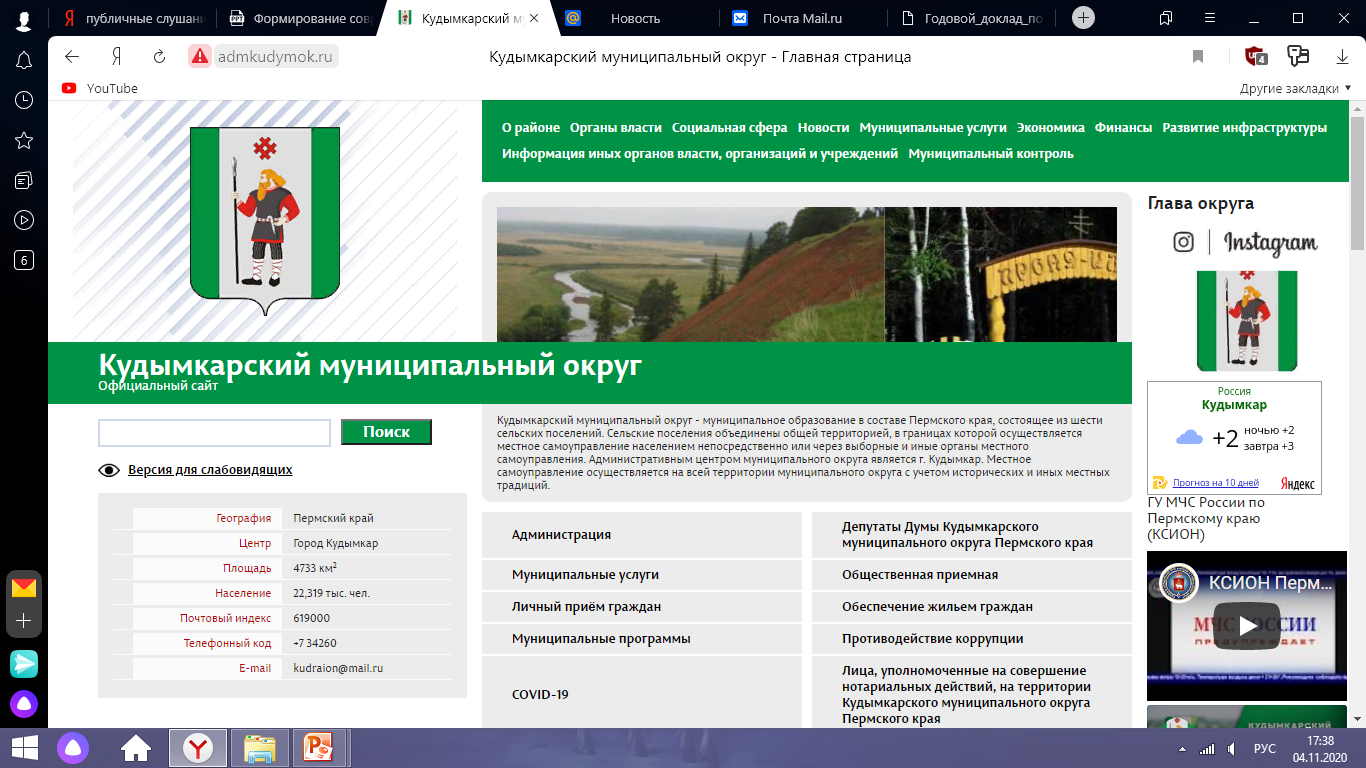 3. Развитие конкуренции.Постановлением администрации Кудымкарского муниципального района от 17.12.2019 № 1272-260-01-06 «Об утверждении Перечня товарных рынков для содействия развитию конкуренции в Кудымкарском муниципальном округе Пермского края и плана мероприятий («дорожной карты») по развитию конкурентной среды на территории Кудымкарского муниципального округа Пермского края»:                1. Рынок оказания услуг по перевозке пассажиров автомобильным транспортом по муниципальным маршрутам регулярных перевозок.                 2. Сфера наружной рекламы.                 3. Рынок обработки древесины и производства изделий из дерева.                 4. Рынок дорожной деятельности (за исключением проектирования.Согласно Рейтинга муниципальных образований Пермского края в части их деятельности по содействию развитию конкуренции за 2020 год Кудымкарский МО ПК занял 19 место, для сравнения
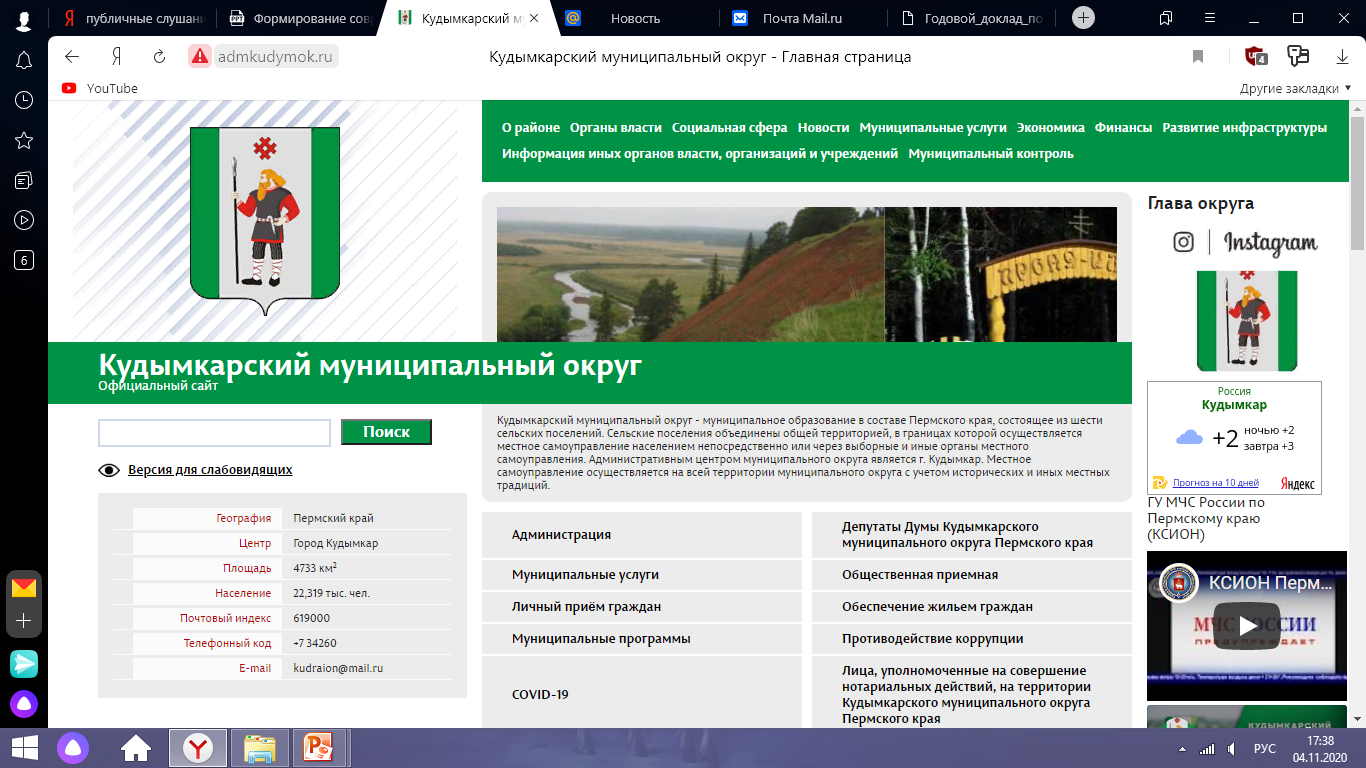 4. Получателей поддержки. 	Получателями поддержки в 2020 году являются – 11 субъектов МСП, в том числе:	Получателей субсидий – 1 ед. Егвинское сельское потребительское общество – 60,0 тыс. руб.;	Финансовая поддержка через Фонд поддержки предпринимательства  - 10 ед., (Глава КФХ Головин Дмитрий Геннадьевич, ИП Шадрин Николай Иванович, ИП Четин Алексей Иванович, ИП Мартьянов Николай Александрович, глава КФХ Радостев Алексей Родионович, ИП Тарасова Наталья Семеновна, Ошибское сельпо, ООО «Галес») – 5050,0 тыс. руб.5. Определены 3 объекта к созданию инвестиционных площадок, это:- Бывшее здание Деминского детского дома;- Бывшее здание школы в д. Чакилева – объект включен в Прогнозный план приватизации на 2021 год (решение Думы от 06.11.2020 № 173);- Бывшее здание школы в д. Егорова.
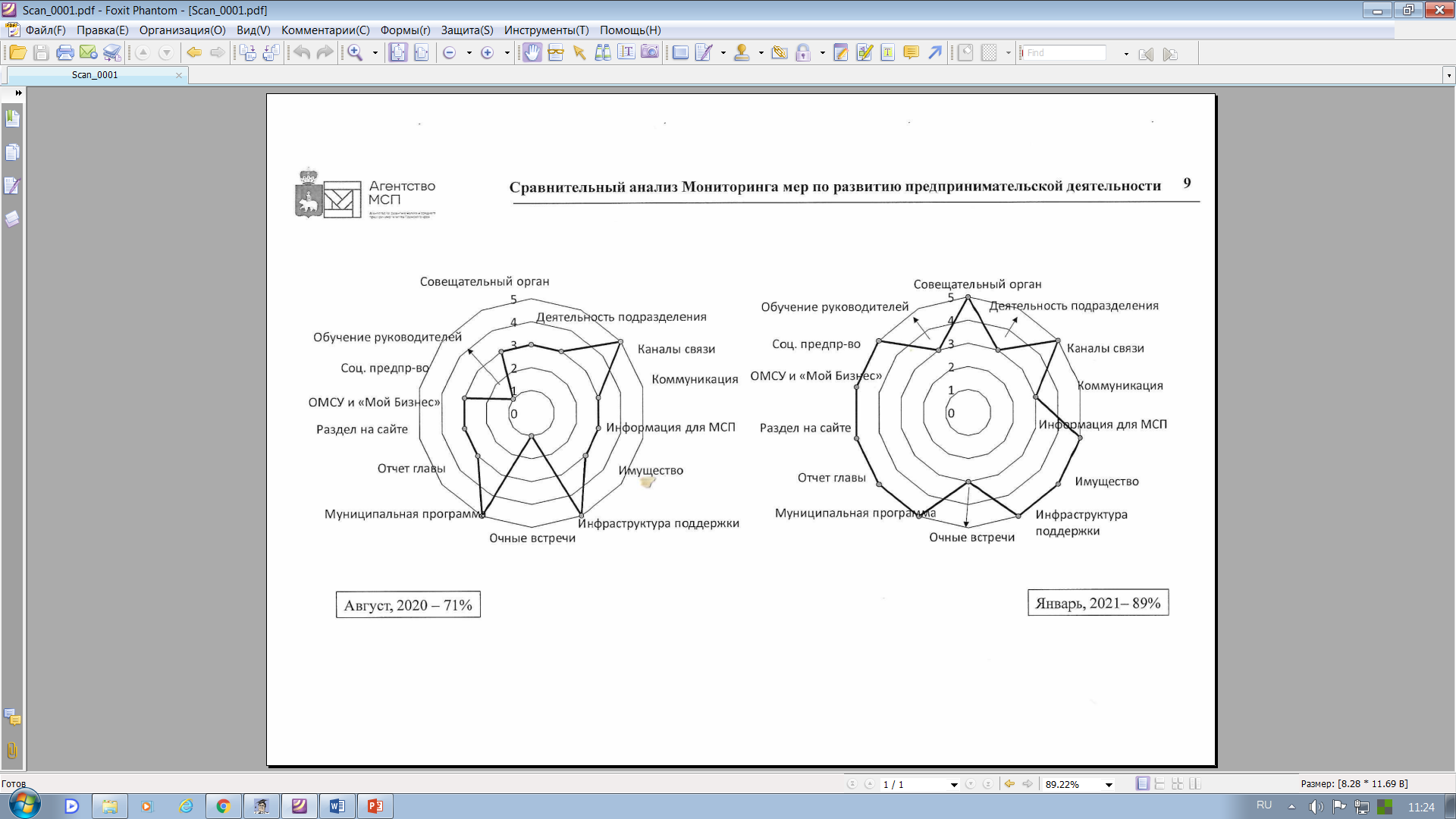 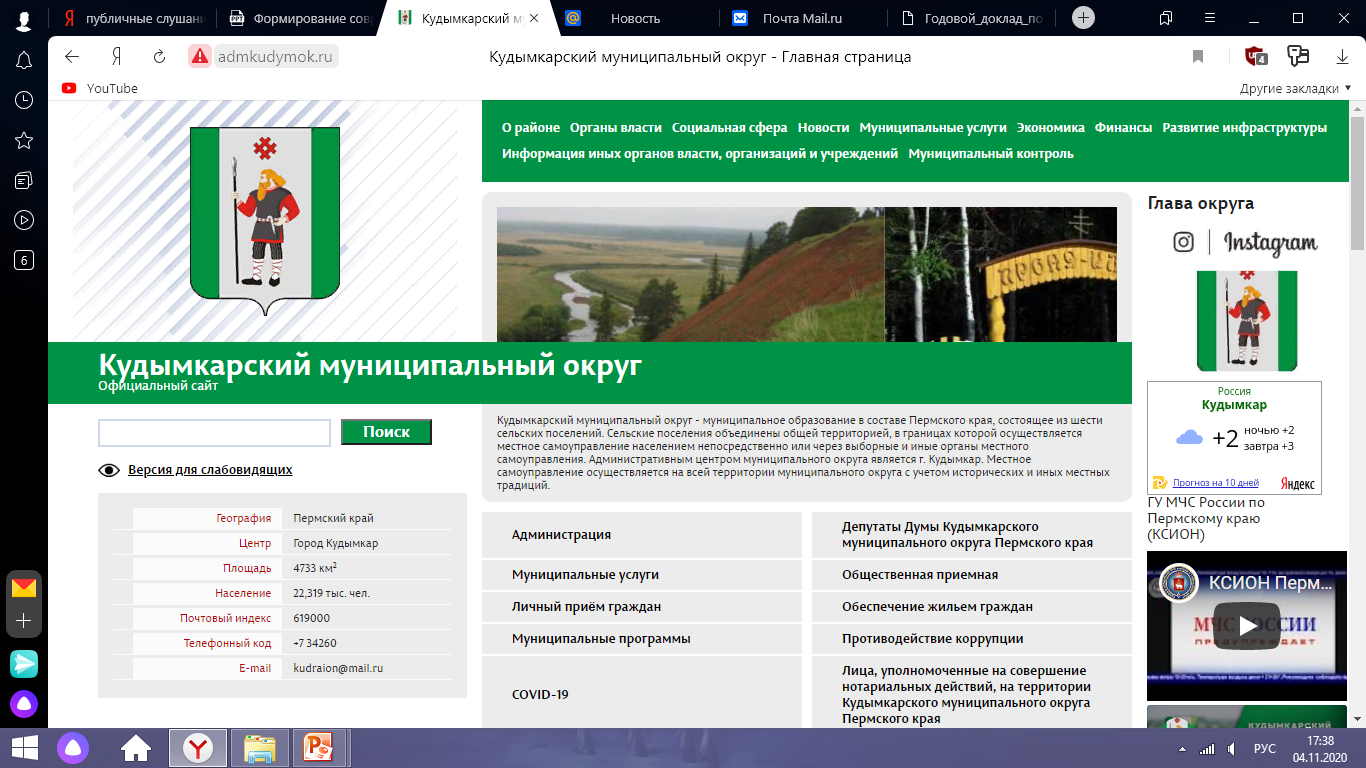 3 направление - Организации пассажирских перевозок.В рамках основного мероприятия "Организация транспортного обслуживания населения в Кудымкарском муниципальном  округе Пермского края" Муниципальной программы "Развитие транспортной системы  Кудымкарского муниципального округа Пермского края» обеспечивается организация заключения и контроля за исполнением контрактов с перевозчиками на 2 муниципальных маршрутах «Степанова-Пятина», «Степанова-Полва». Сумма финансирования в 2020 году составила 492,0 тыс. руб.В настоящее время автомобильные пассажирские перевозки на территории округа осуществляют 10 перевозчиков по 34 регулярным маршрутам, из которых 3 междугородных маршрутов; 29 межмуниципальных маршрутов; 2 муниципальных маршрутов.!!! Проблема по данному направлению в части межмуниципальных перевозок, так как изменение схемы, отмена рейсов или создание рейсов в соответствии с транспортной Моделью Пермского края на основании Федерального закона 220-ФЗ относятся к полномочиям Министерства транспорта ПК, и работа администрации по данному направлению носит только рекомендательный характер.
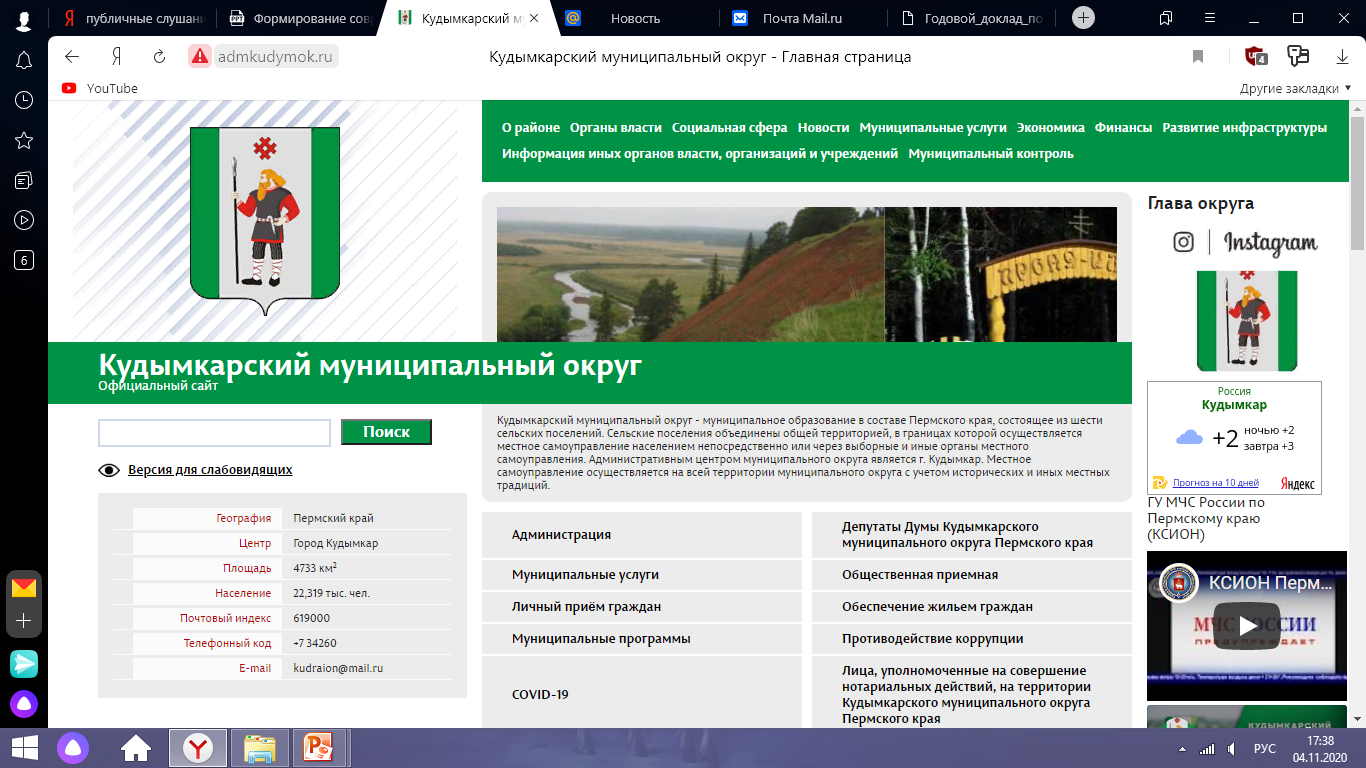 4 направление - вопросы торговли.По состоянию на 01.01.2021 года на территории округа имеется 188 (АППГ -30) объектов розничной торговли и общественного питания.
В 2020 году на реализацию муниципальной программы  направлено 60 тыс. руб., благодаря чему были проведена выездная торговляУправлением обеспечена выдача 64 разрешения на торговлю на территории округа.
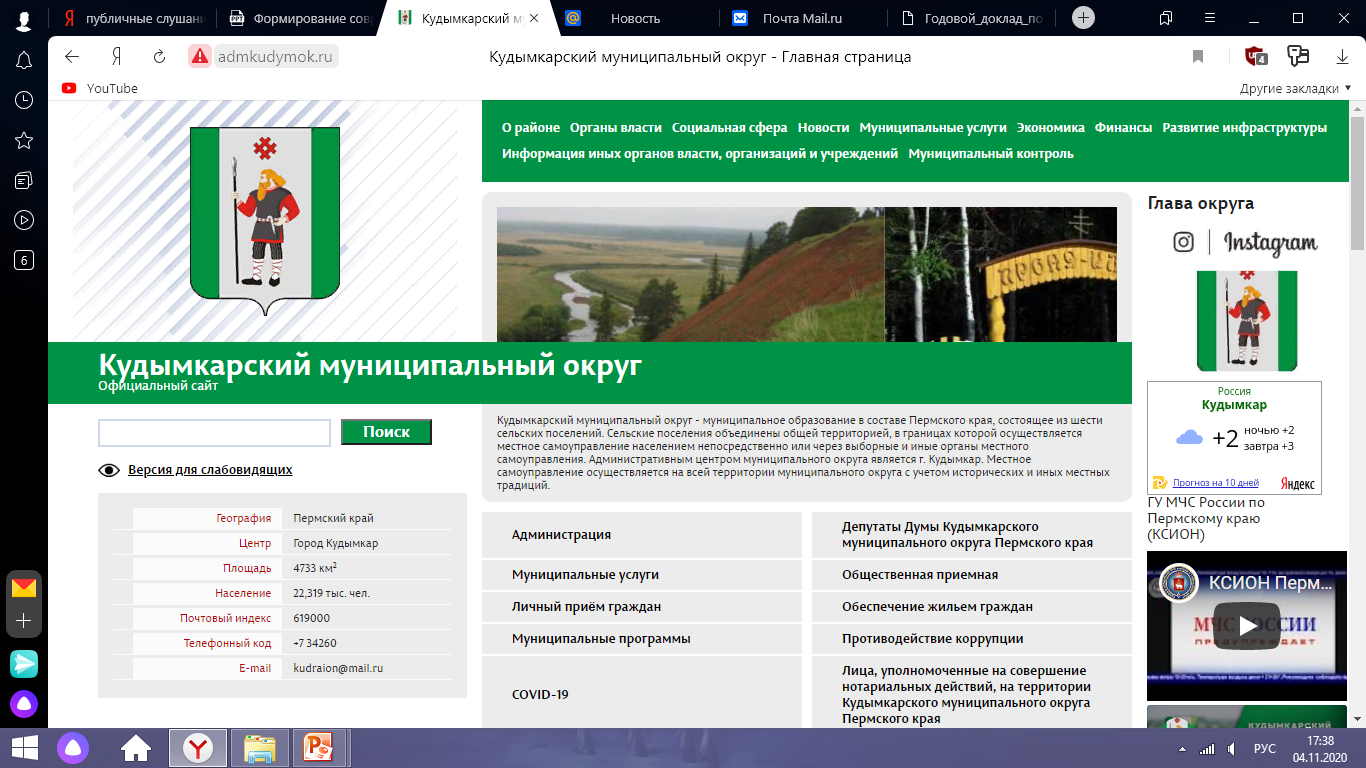 5 направление - деятельность по реализации жилищных прав граждан.
1. Переселение граждан из аварийного жилищного фонда
Этап 2020-2021:
Финансирование: общая сумма      14513,9 тыс. руб.
 Планы: 12 жилых помещений, 468,5 кв.м.
Факт: 9 жилых помещений, 378,1 кв.м., 9 семей, 36 человек
Этап 2021-2022:
Финансирование: общая сумма      12656,6 тыс. руб.
Планы: 13 жилых помещений, 408,2 кв.м.
Факт: 2 жилых помещения, 72,3 кв.м., 2 семьи, 3 человека
Итоги работы этапа 2020-2021: Расселено 11 жилых помещений, общей площадью 450,4 кв.м.
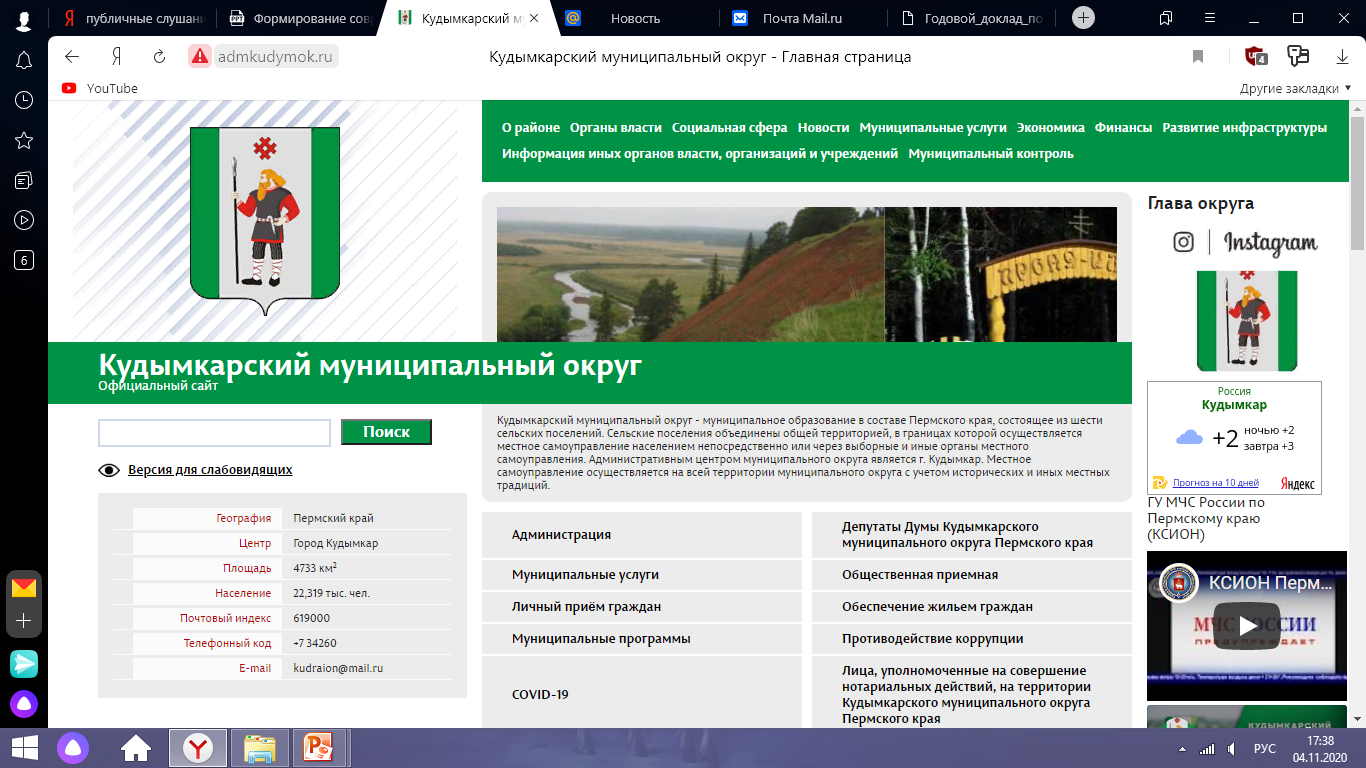 2. Полномочия по обследованию жилых помещений
Постановление Правительства РФ от 28.01.2006 № 47 «Об утверждении Положения о признании помещения жилым помещением, жилого помещения непригодным для проживания, многоквартирного дома аварийным и подлежащим сносу или реконструкции, садового дома жилым домом и жилого дома садовым домом»:
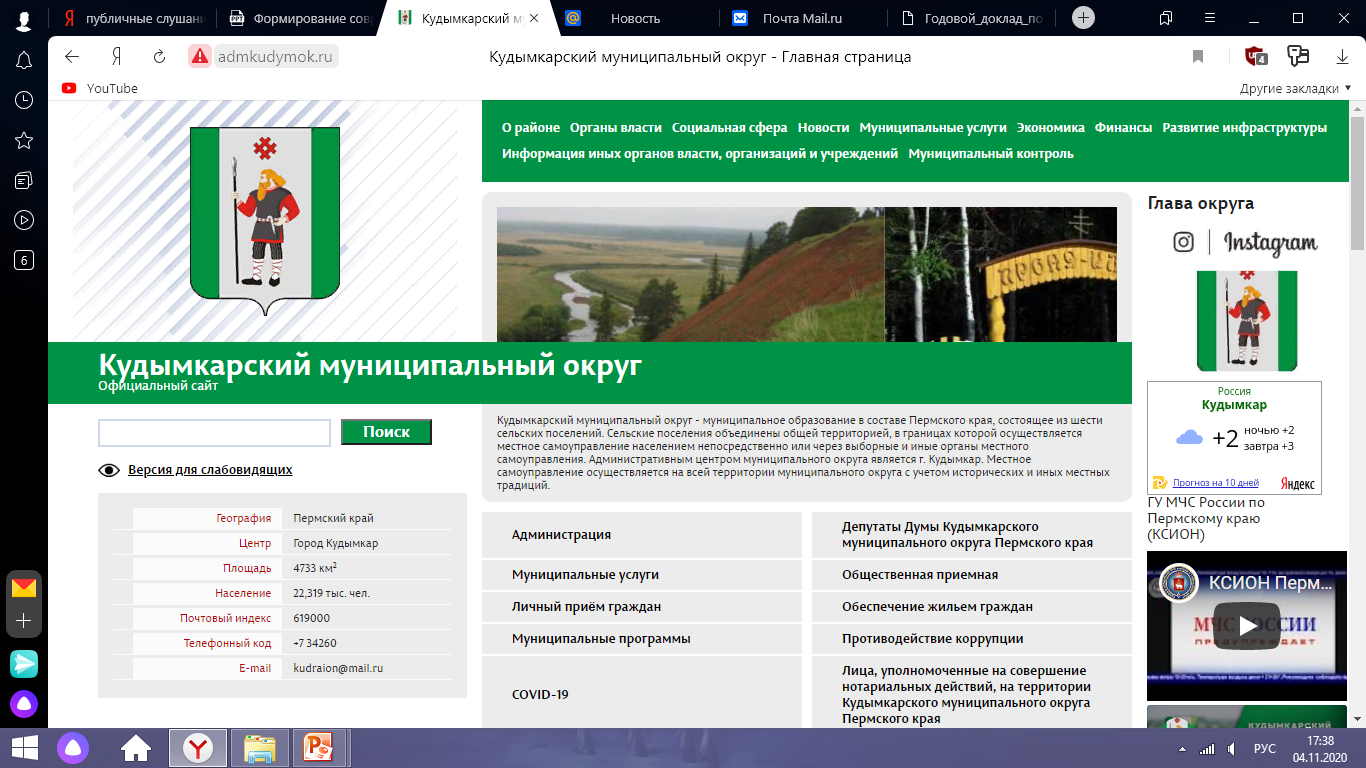 3. Жилищное строительство
Динамика ввода в действие жилых домов
За 2020 года на территории Кудымкарского муниципального округа построено 164 жилых помещений общей площадью 11503 кв. метра, что на 8,9%, ниже соответ­ствующего периода предыдущего года. Целевой показатель выполнен на 102,1% (целевой показатель 11270).
Населением за счёт собственных и привлечённых средств построены жилые дома общей площадью 11366 кв. метров, что составляет 95,0% аналогичного периода предшествующего года. На долю индивидуальных жилых домов пришлось 98,8% от общего объёма введённого жилья.
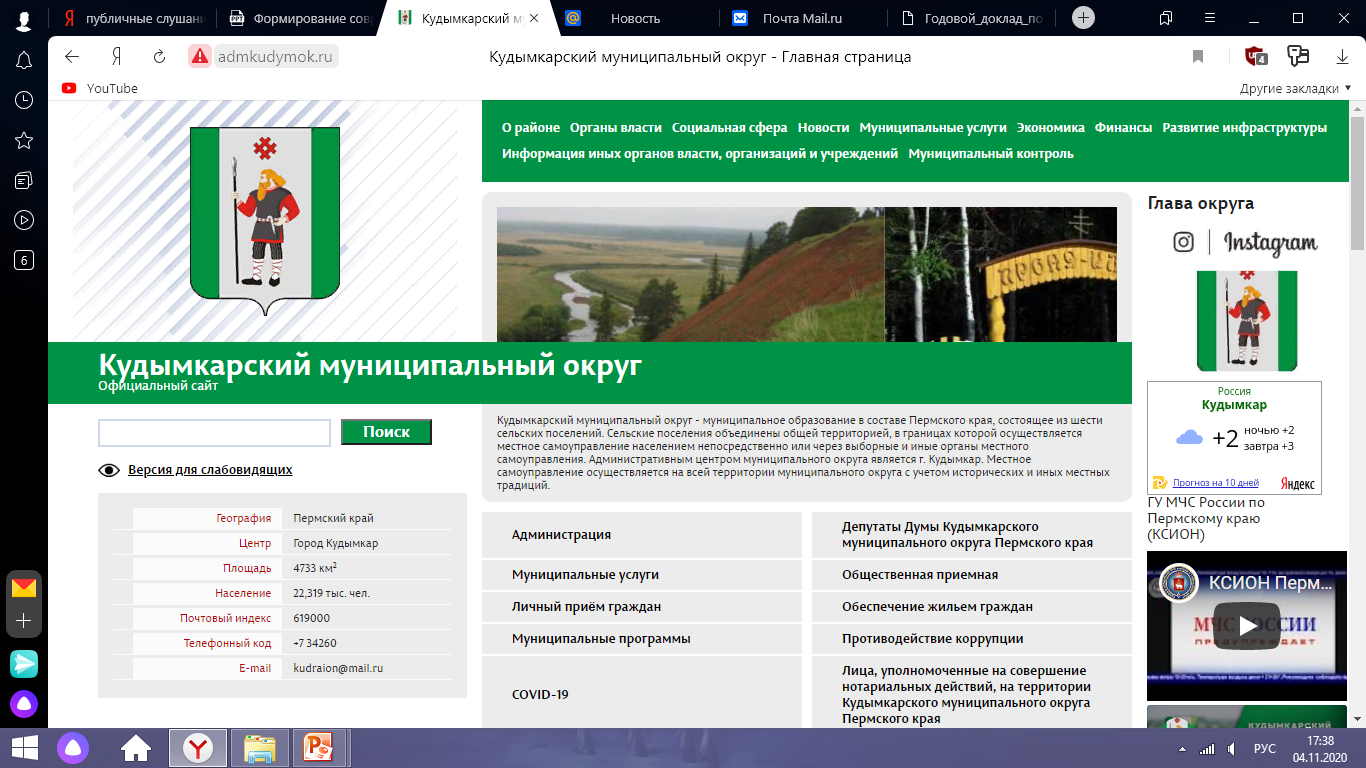 6 направление – вопросы охраны окружающей среды.

В рамках муниципальной программы «Охрана окружающей среды Кудымкарского муниципального округа Пермского края» в 2020 году в населенных пунктах, создано 47 мест накопления и сбора ТКО (контенй.площадок). Объем финансирования – 3546,2 тыс. руб.

В течении марта – октября ликвидированы объекты размещения отходов (ранее санкционированные свалки) (свалки вблизи с. Ёгва, д. Антропова), несанкционированных свалок ТКО (8 несанкционированных свалок). Объем финансирования – 897,4 тыс. руб.

Проведение предохраненных мероприятий ООПТ, объем финансирования – 145,0 тыс. руб.

Организация и проведение лагерей в области охраны окружающей среды, премирование участников лагерей, объем финансирования – 220,0 тыс. руб.
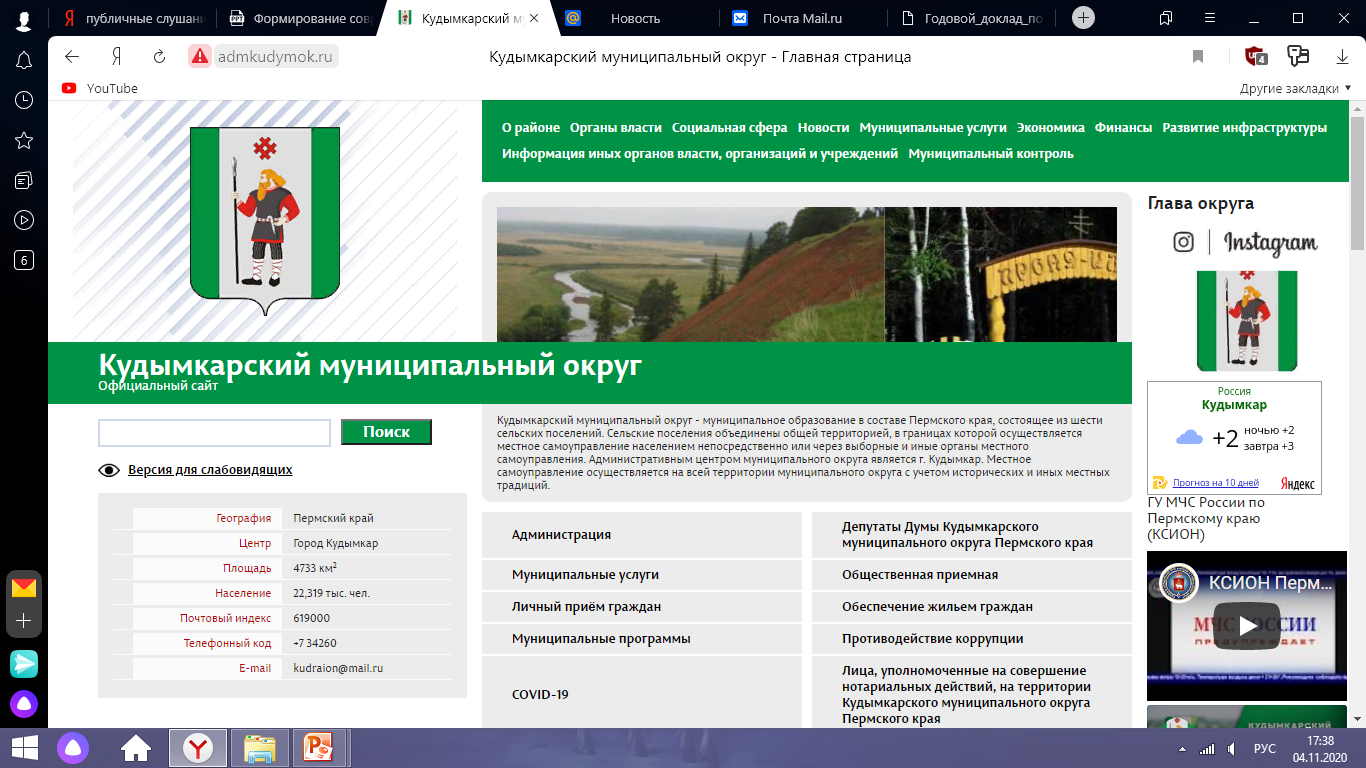 7. направление – вопросы предоставления муниципальных услуг

За 2020 год были подготовлены и утверждены 12 административных регламентов по предоставлению муниципальных услуг. Муниципальные услуги осуществлялось отделом по архитектуре, строительству и связи управления экономики. Всего предоставлено 381 услуга, в 7 услугах было отказано.
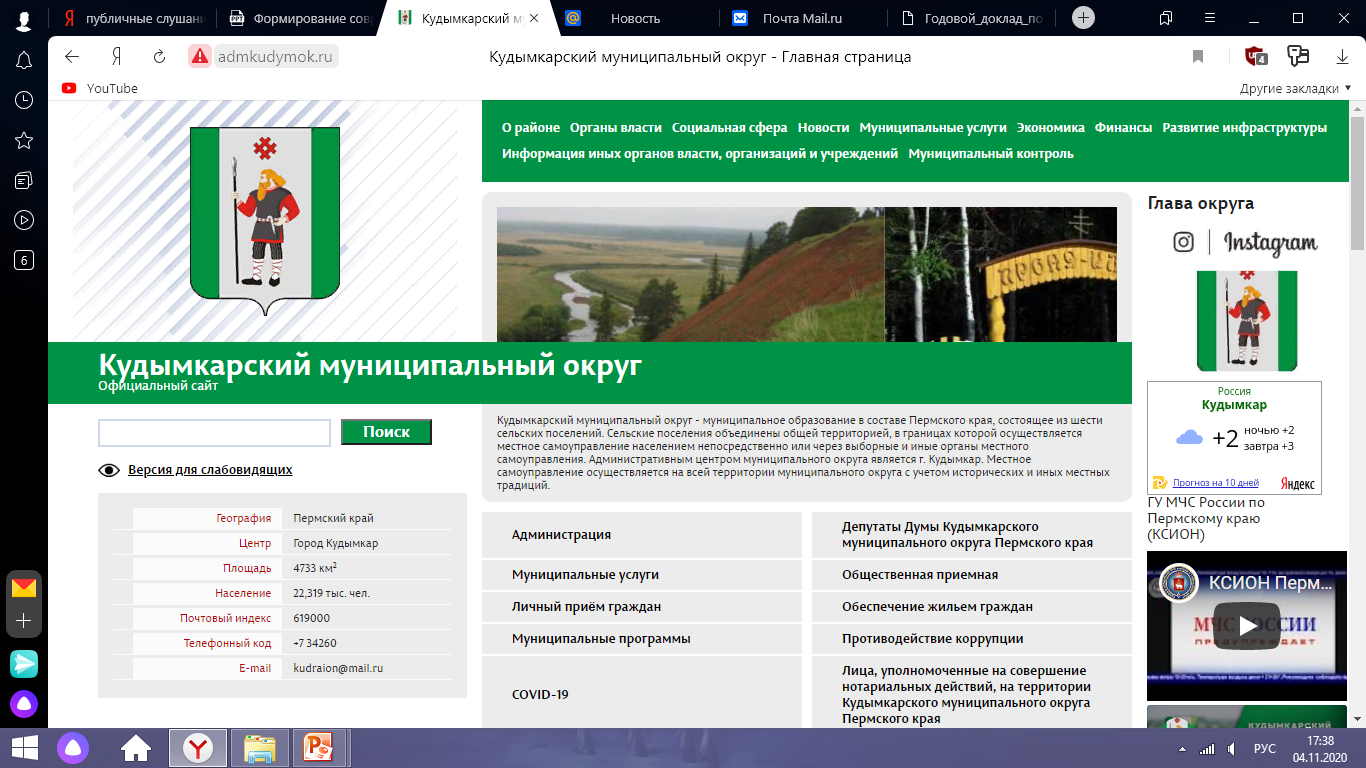 ПРОДОЛЖЕНИЕ
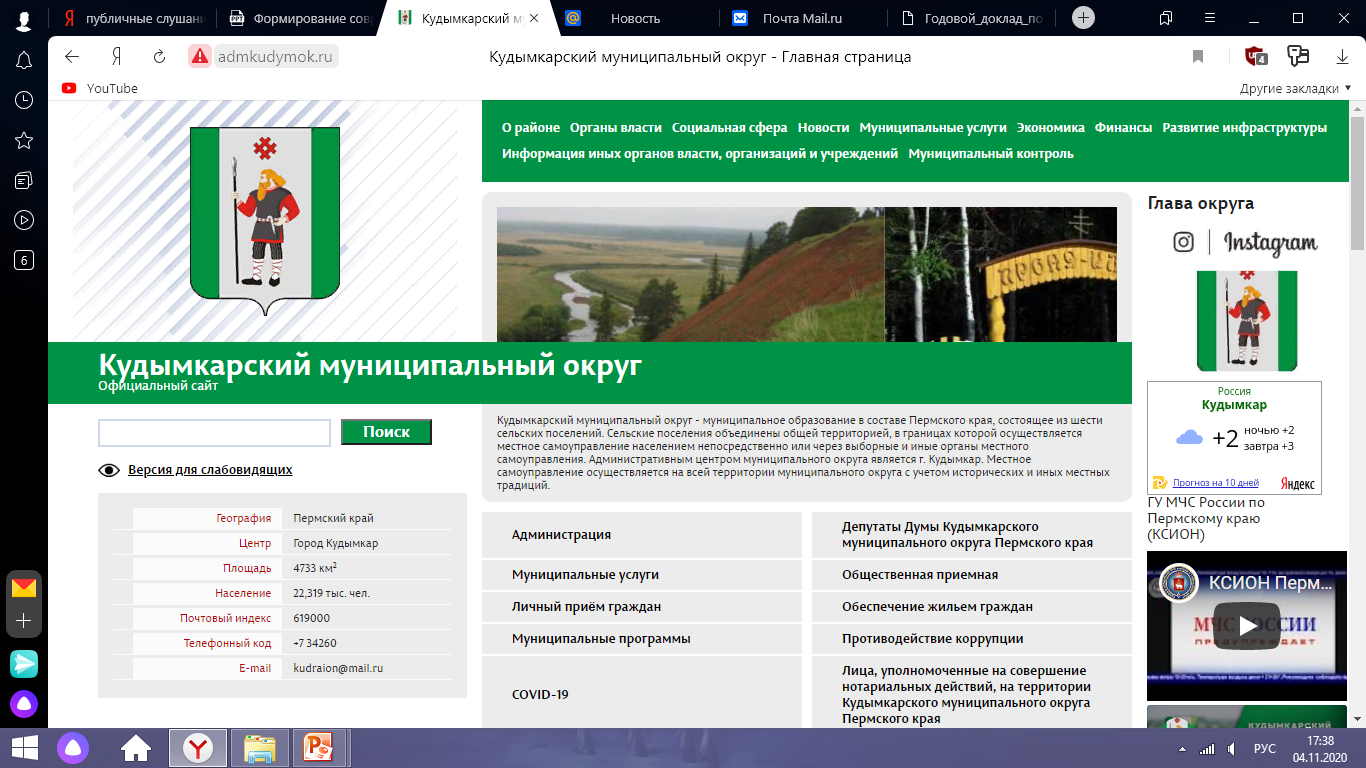 8  направление – муниципальный контроль

Управлением экономки обеспечивает осуществление муниципального контроля по решению вопросов местного значения по 6 видам муниципального контроля:
муниципальный контроль особо охраняемых территорий;

 - муниципальный алкогольный контроль;

 - муниципальный торговый контроль;

 - муниципальный контроль по благоустройству территорий;

 - муниципальный контроль за использованием и охраной недр при добыче общераспространенных полезных ископаемых, а также при строительстве подземных сооружений, не связанных с добычей полезных ископаемых;

- муниципальный жилищный контроль.
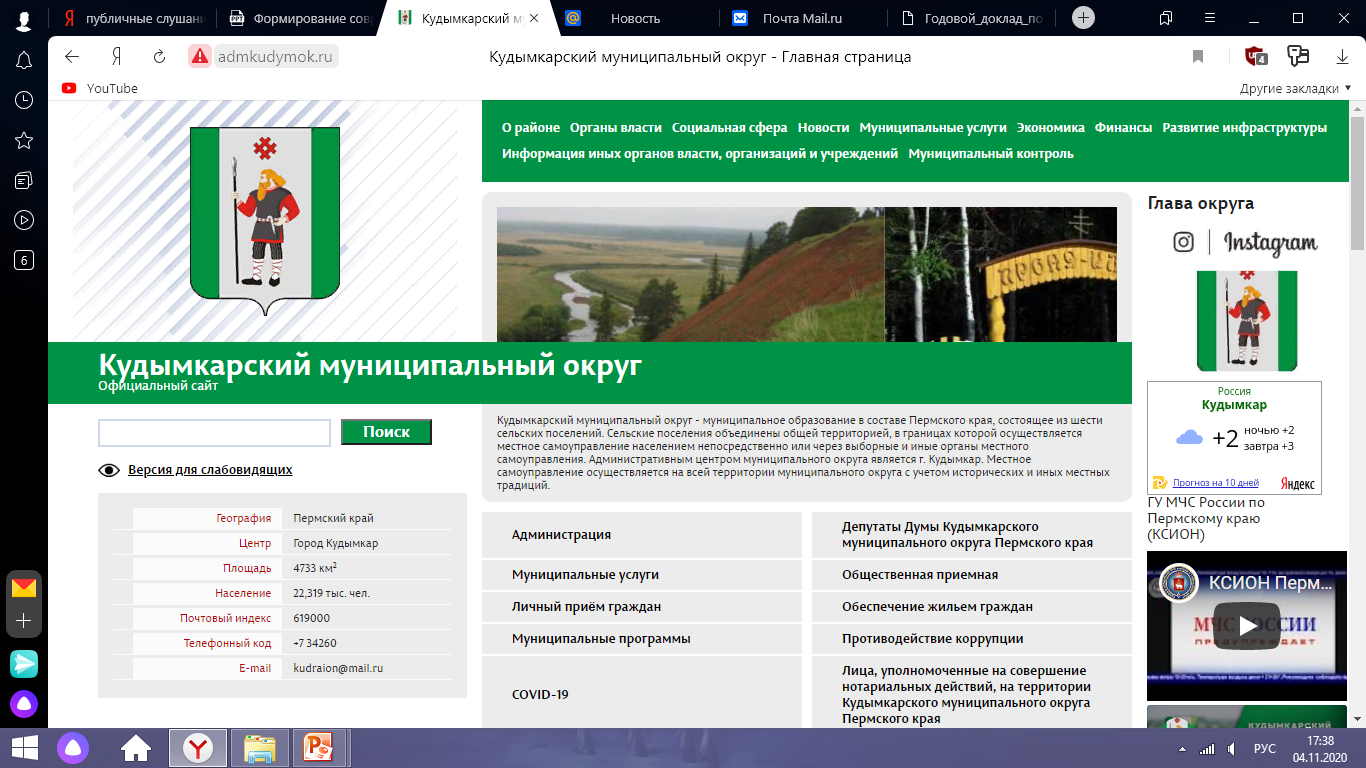 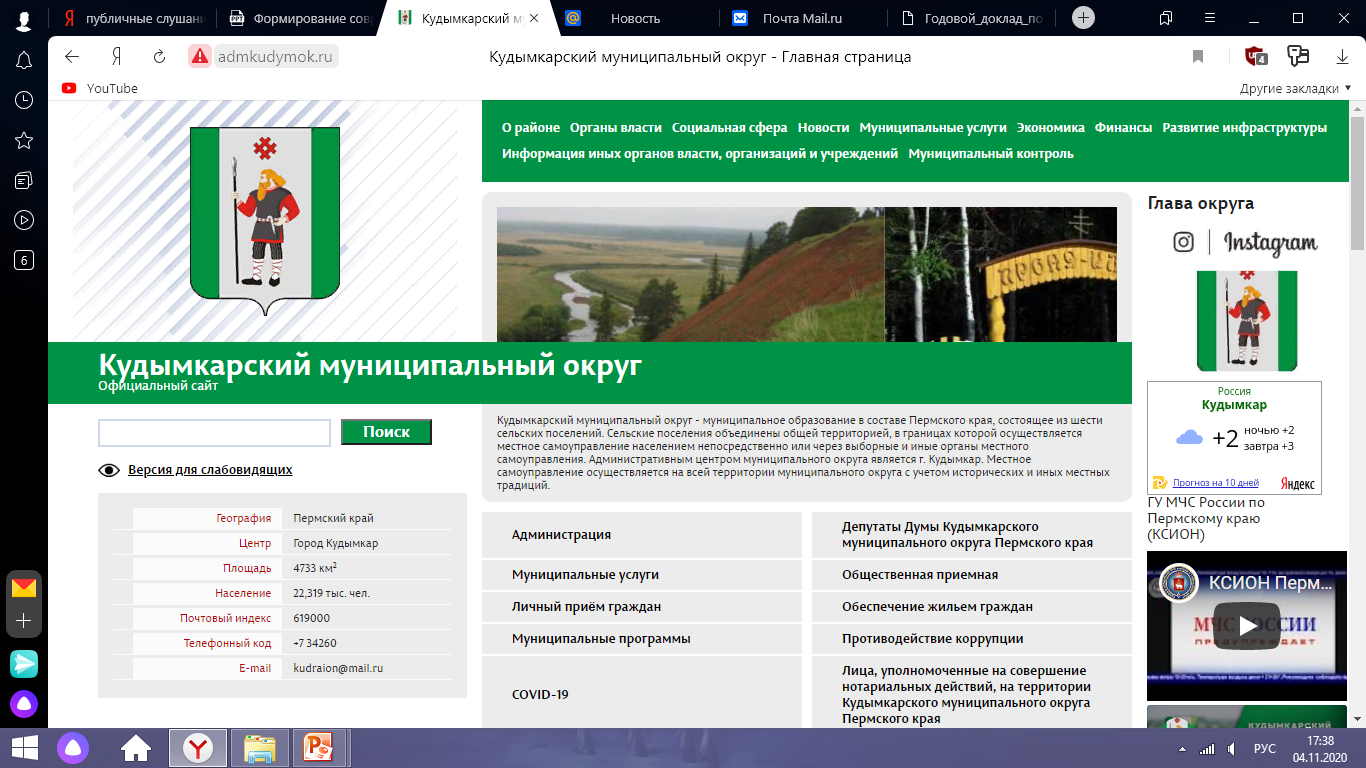 ПРОДОЛЖЕНИЕ
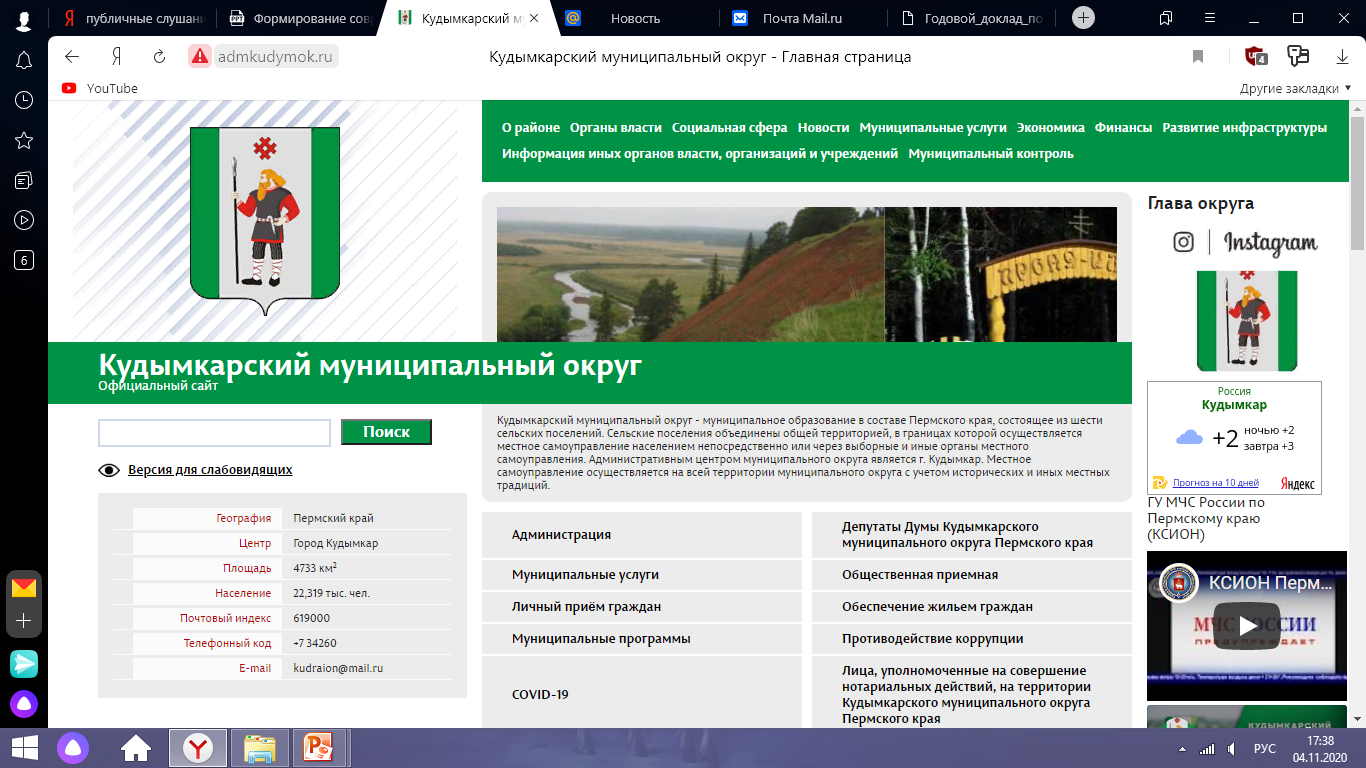 направление – Занятость и безработица в Кудымкарском МО
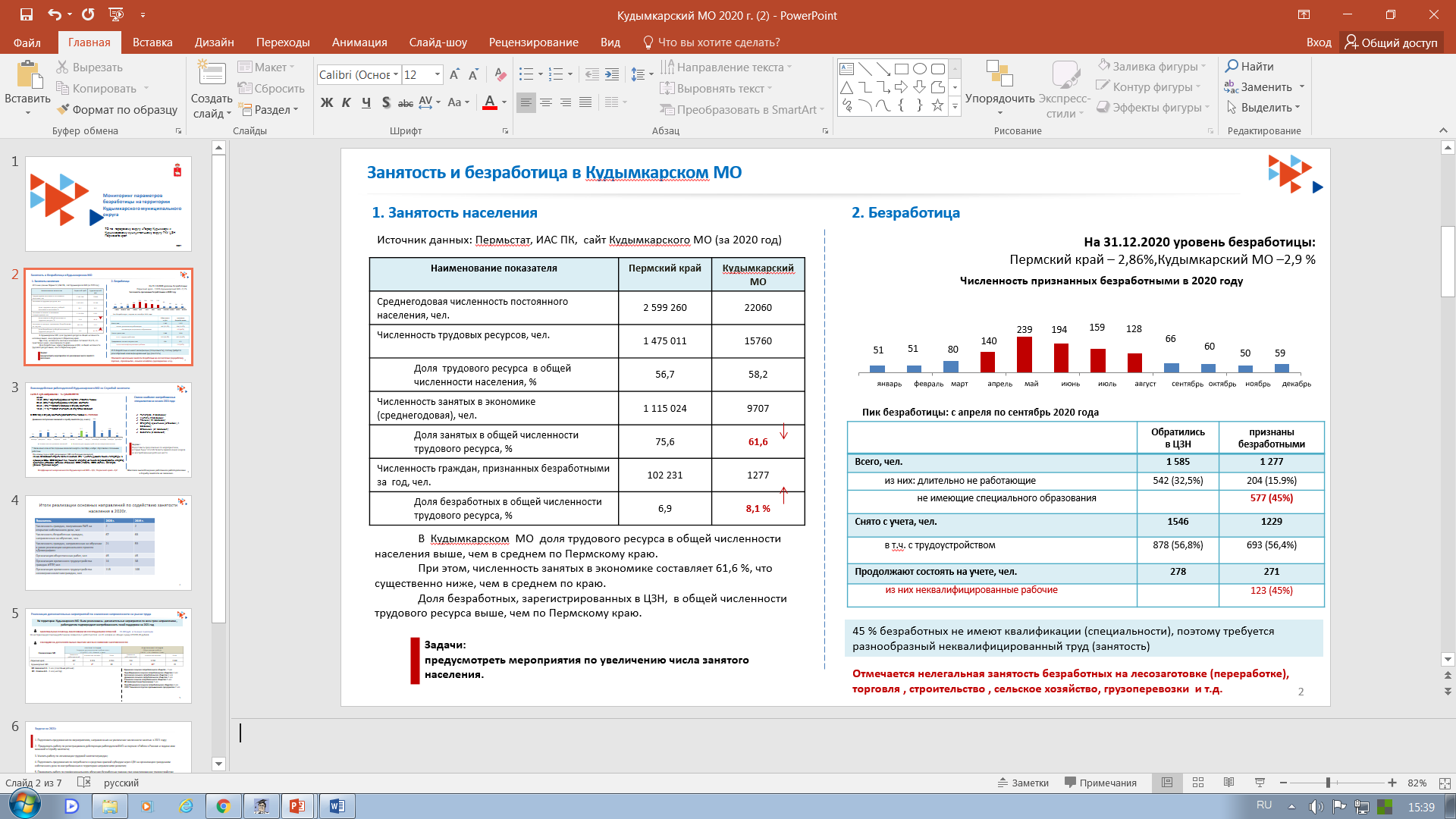 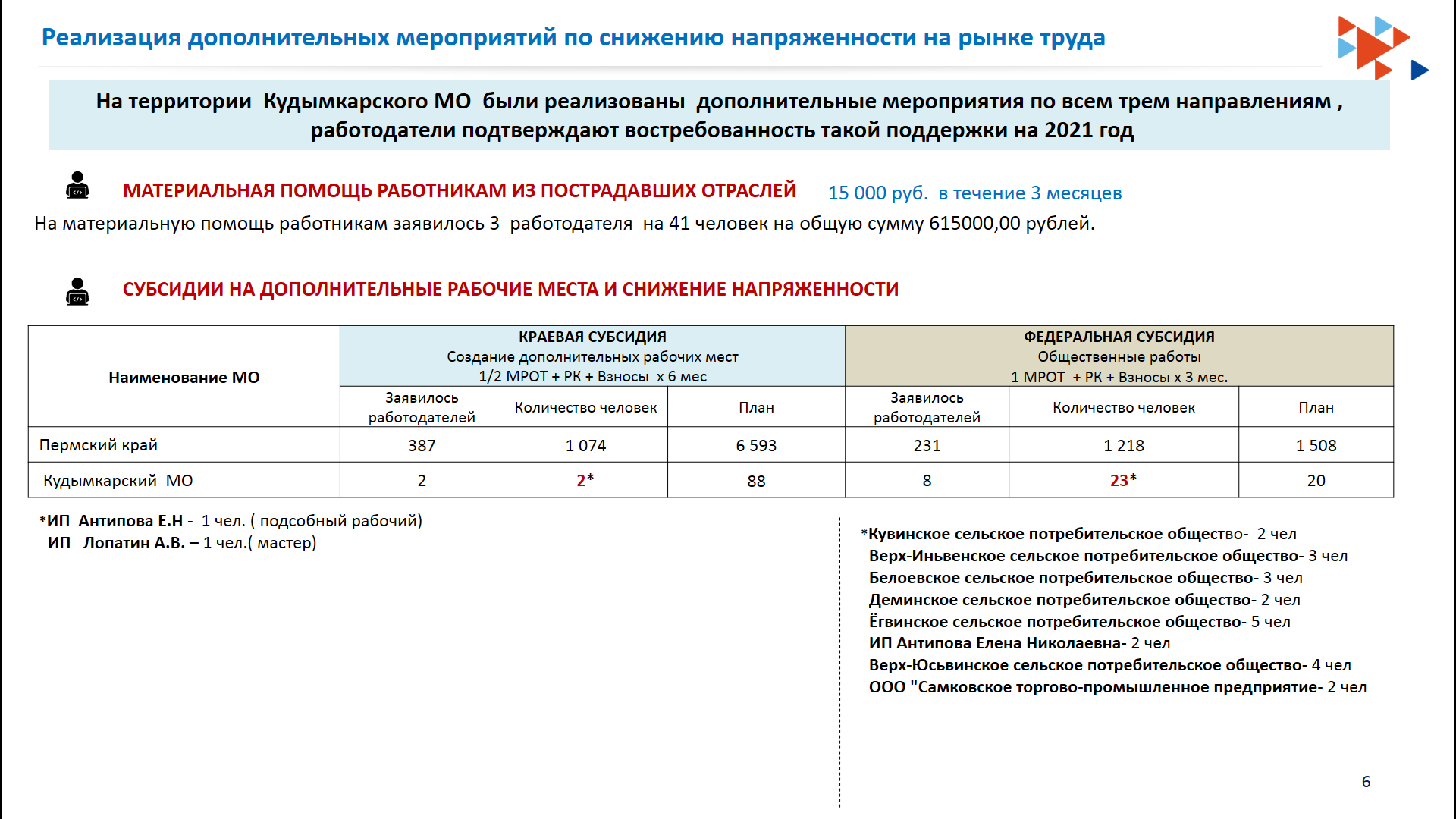 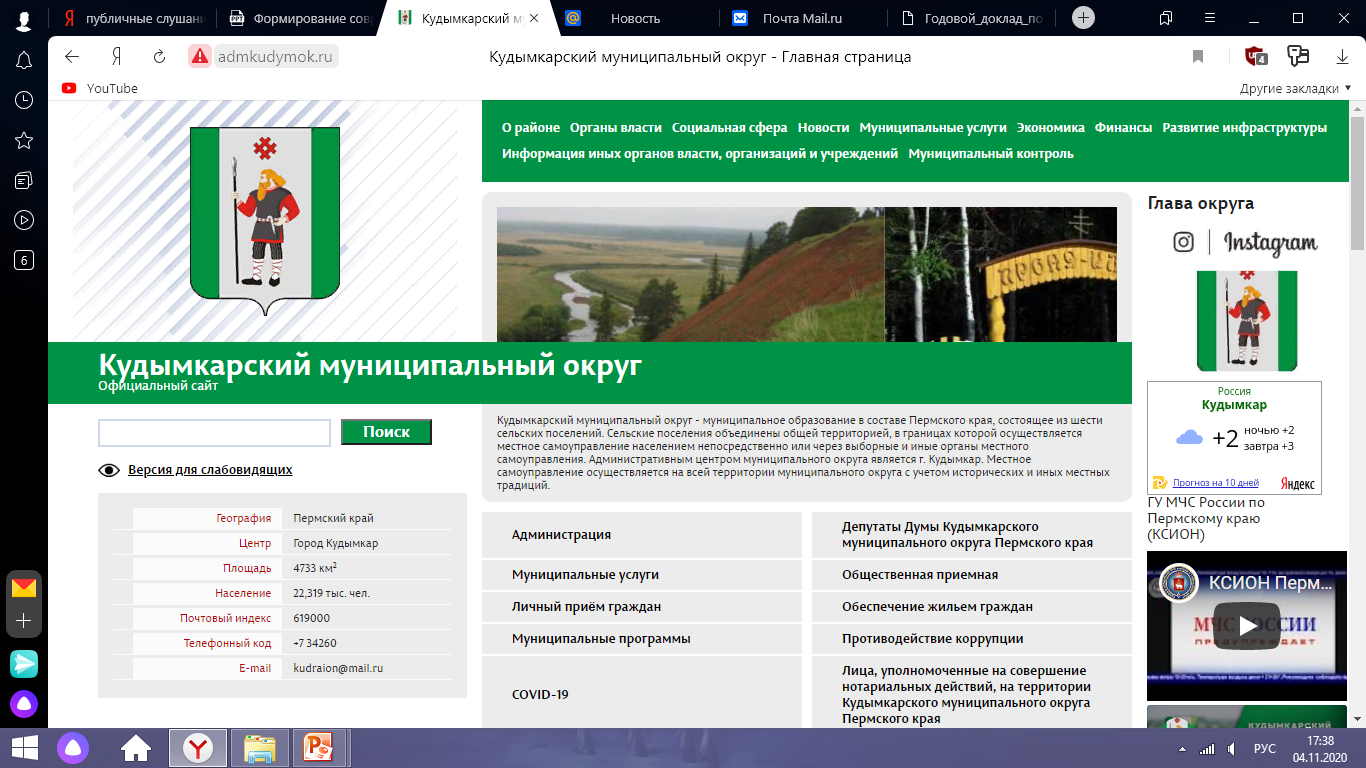 Другие вопросы

Вопросы координации по подготовке муниципальных учреждений и организаций к отопительному сезону;
Координация проектной деятельности: ФКГС, КРСТ, инициативное бюджетирование;
Нормотворческая деятельность: 15 решений Думы, 118 постановлений, 8 распоряжений;
Планы на 2021 год
 
Разработка Стратегии развития КМО ПК;
Выполнении плана мероприятий по сокращению уровня безработицы и достижения его к уровняю декабря 2019 года;
Работа с работодателями округа по регистрации на портале «Работа России».
Дальнейшая работа по проектной деятельности: ФКГС, КРСТ, инициативное бюджетирование.